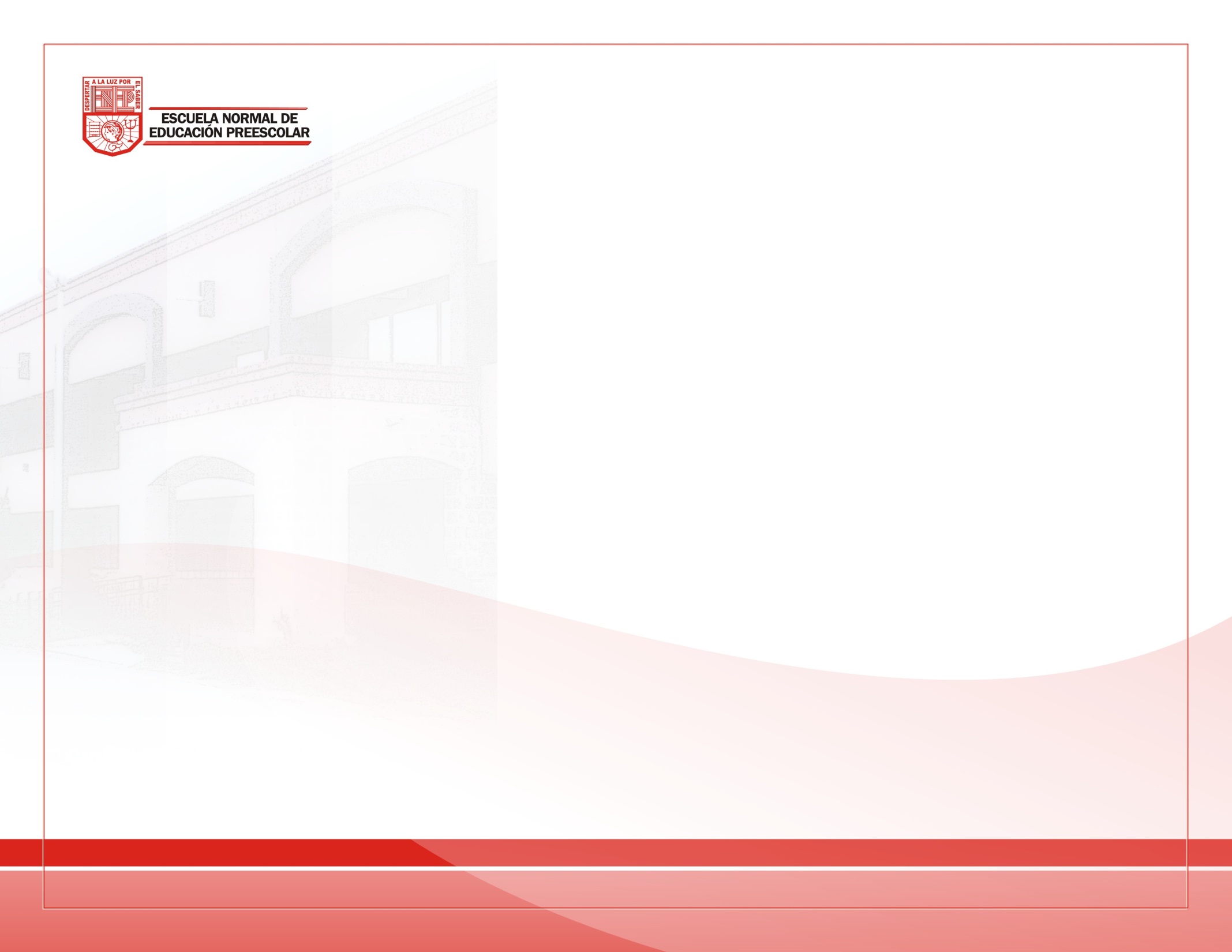 ESCUELA NORMAL DE EDUCACIÓN PREESCOLAR
Trabajo de titulación 
Encuadre


Asesor:____________________


SEPTIEMBRE 2022
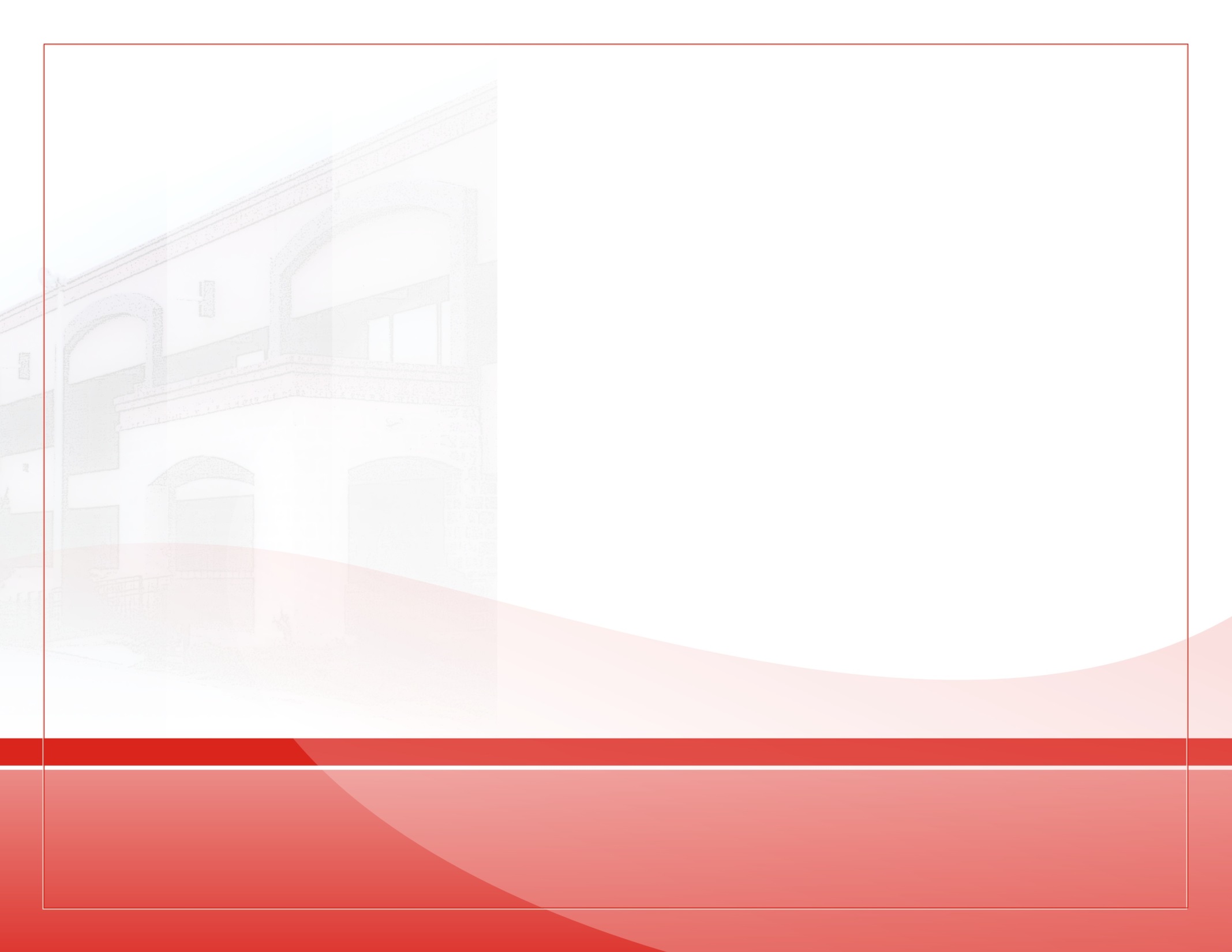 Propósito Valorar el desempeño del estudiante a través de un tipo de producción que considera las competencias genéricas y profesionales del plan de estudios y que constituye el último de los procesos que los estudiantes habrán de realizar para concretar su formación inicial.
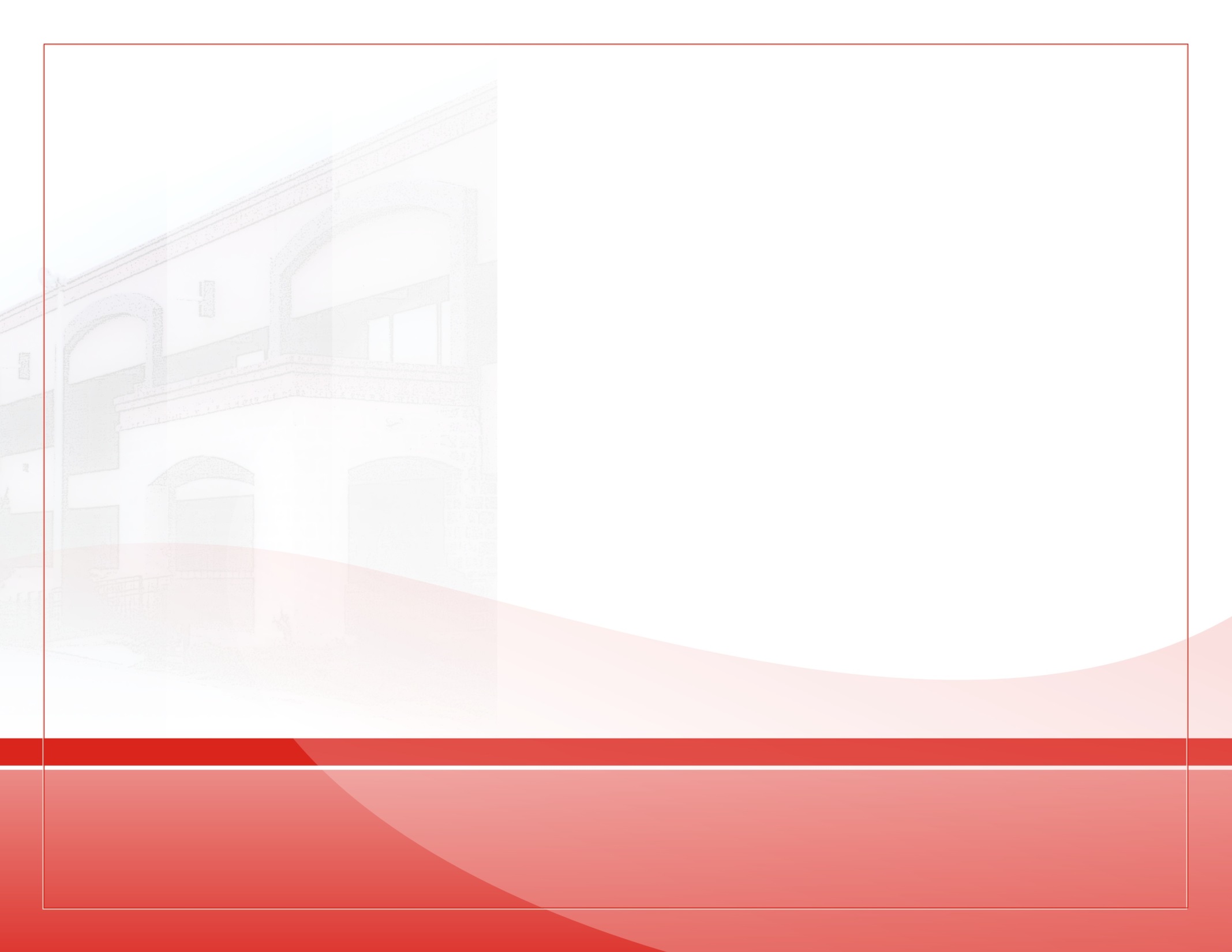 Descripción de la asesoría
La elaboración de un producto que permitirá valorar el nivel de logro de las competencias profesionales que han adquirido a través de los trayectos y sus cursos, así como de las experiencias derivadas del acercamiento a la práctica en las escuelas de educación preescolar.
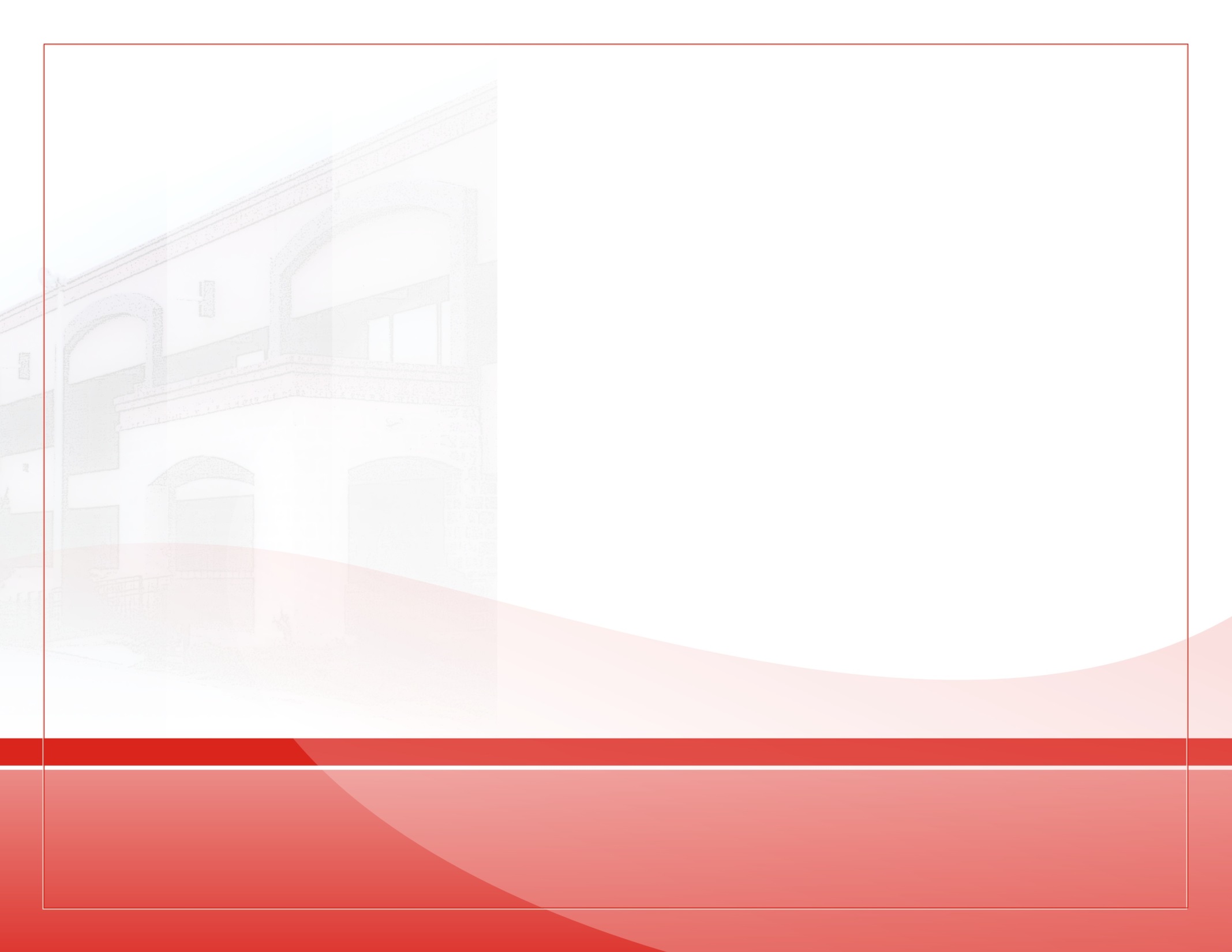 Elección de la competencia profesional
Lo primero que  se debe considerar es la elección de la competencia y tener una idea del tema que se va a tratar. El tema que resultó de su interés por la manera en que se analizó en alguno de los cursos de la malla curricular o bien por su impacto en las escuelas de educación básica. Tal vez por los retos que enfrentó en la adquisición de alguna competencia o su eficacia en la ejecución de actividades con los alumnos en las escuelas de educación preescolar.
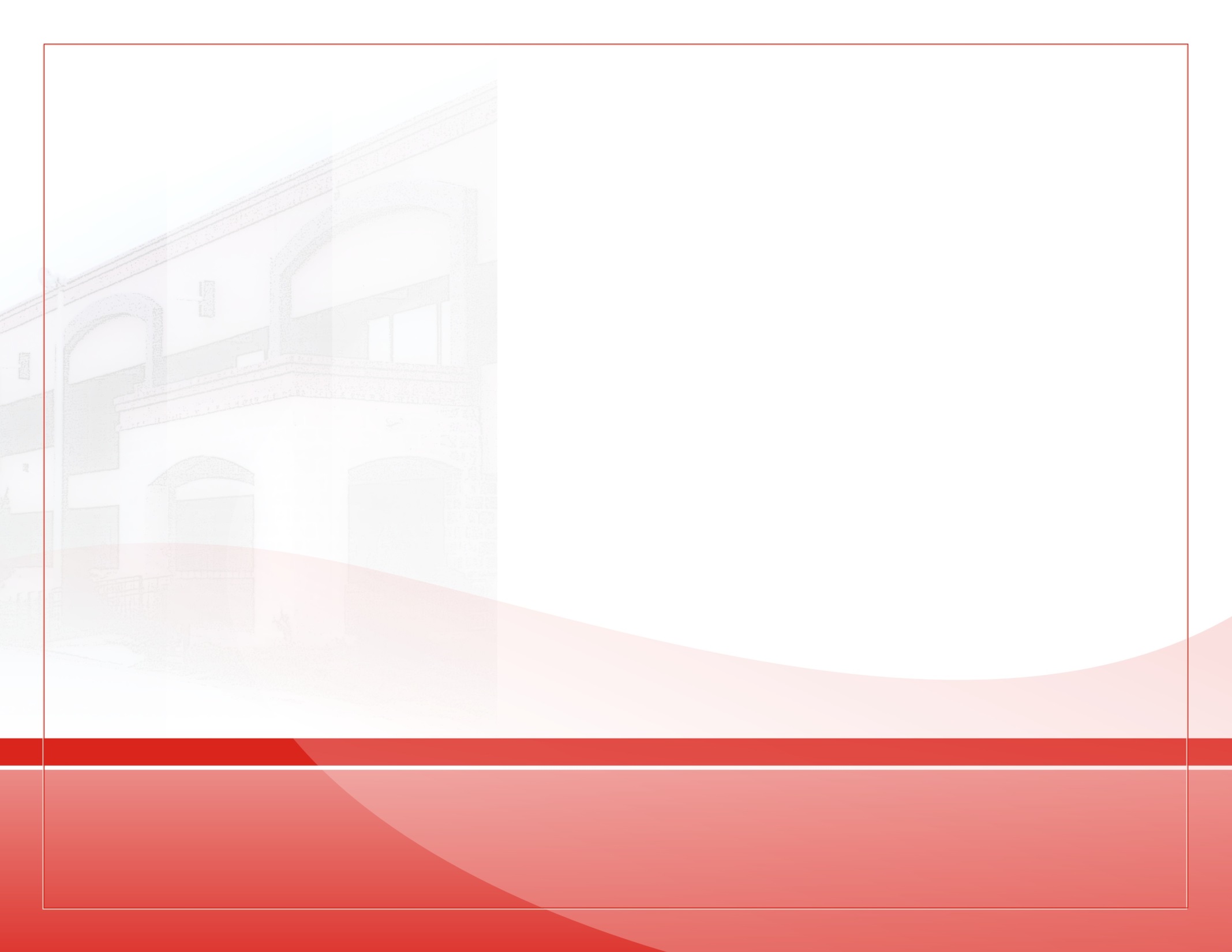 EL PORTAFOLIO DE EVIDENCIAS
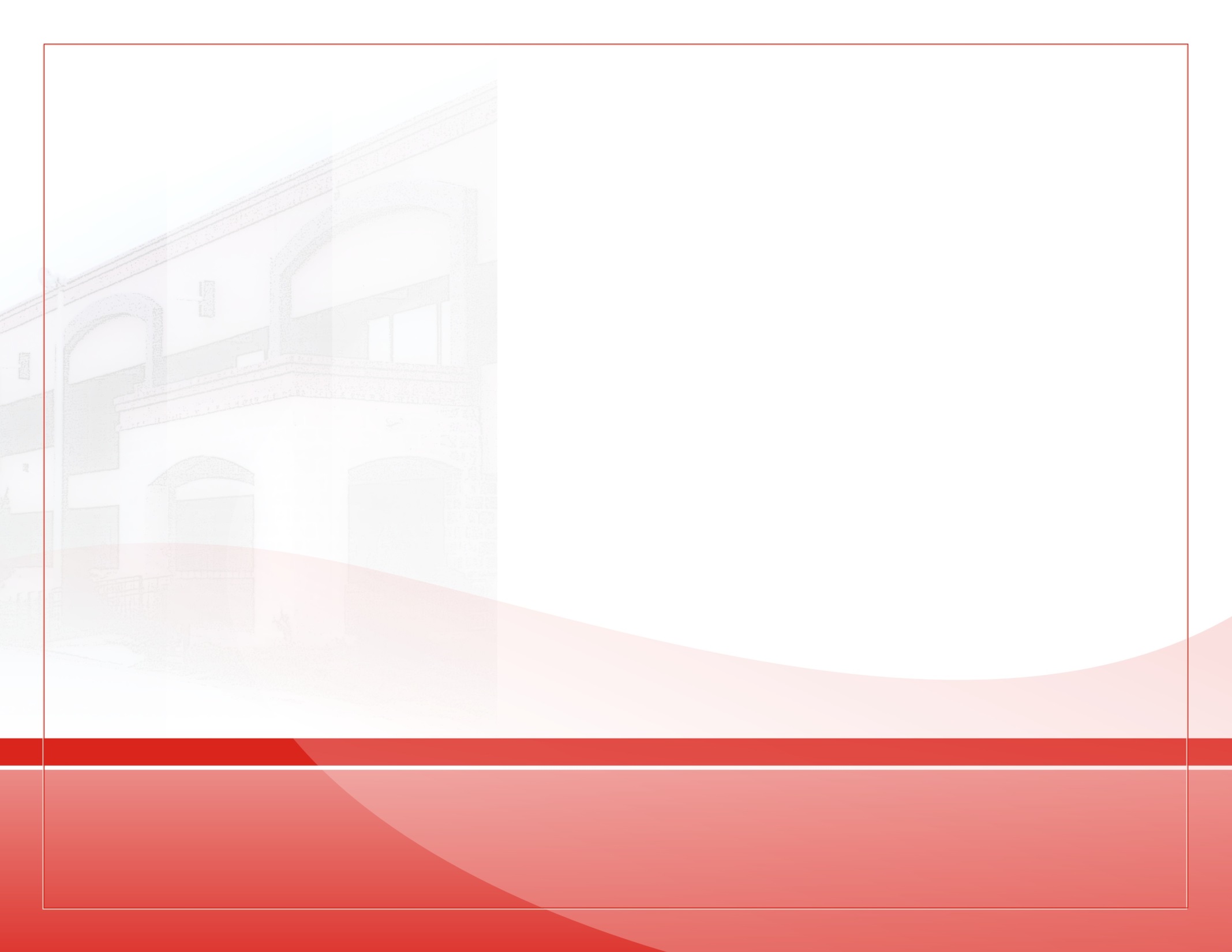 EL PORTAFOLIO DE EVIDENCIAS
.
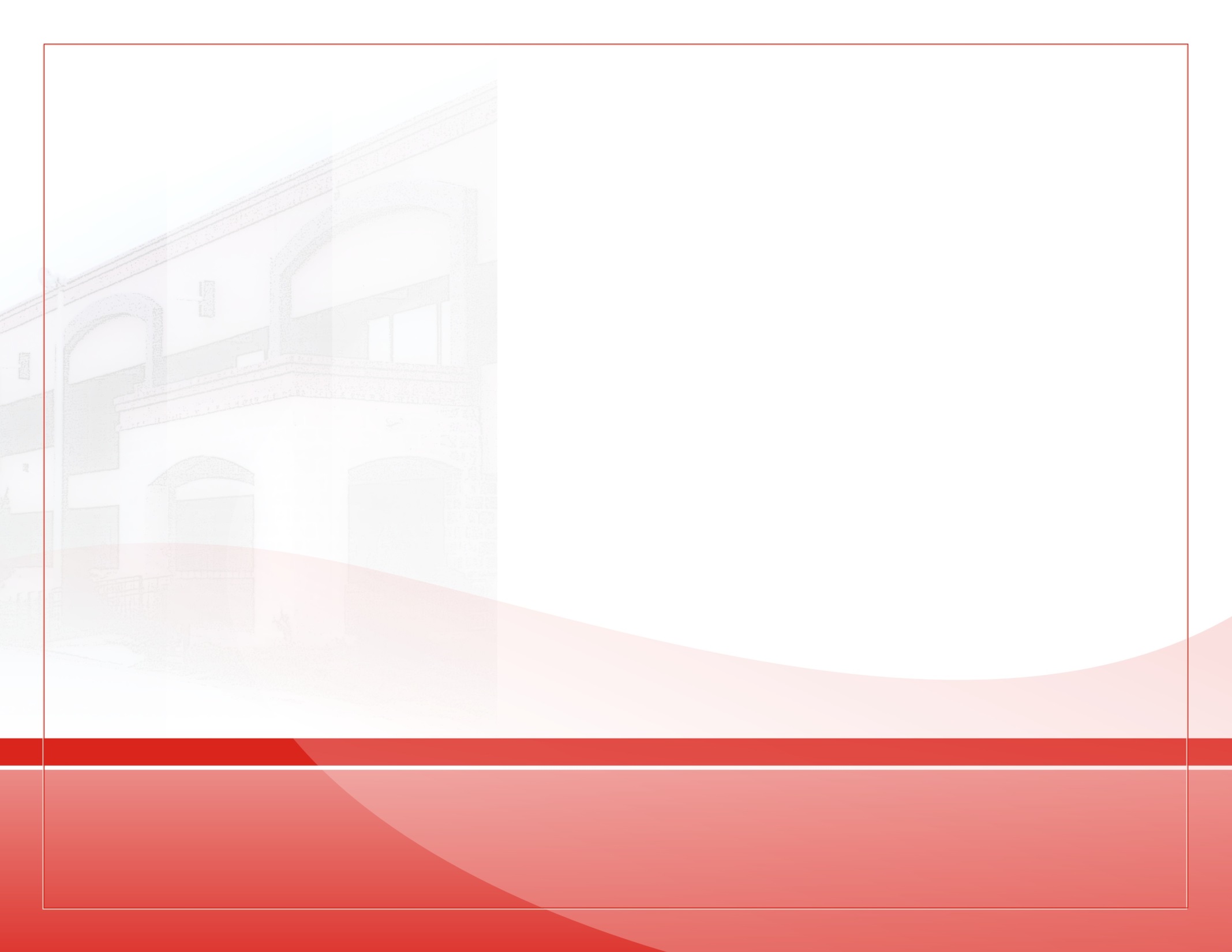 ESTRUCTURA DEL PORTAFOLIO DE EVIDENCIAS
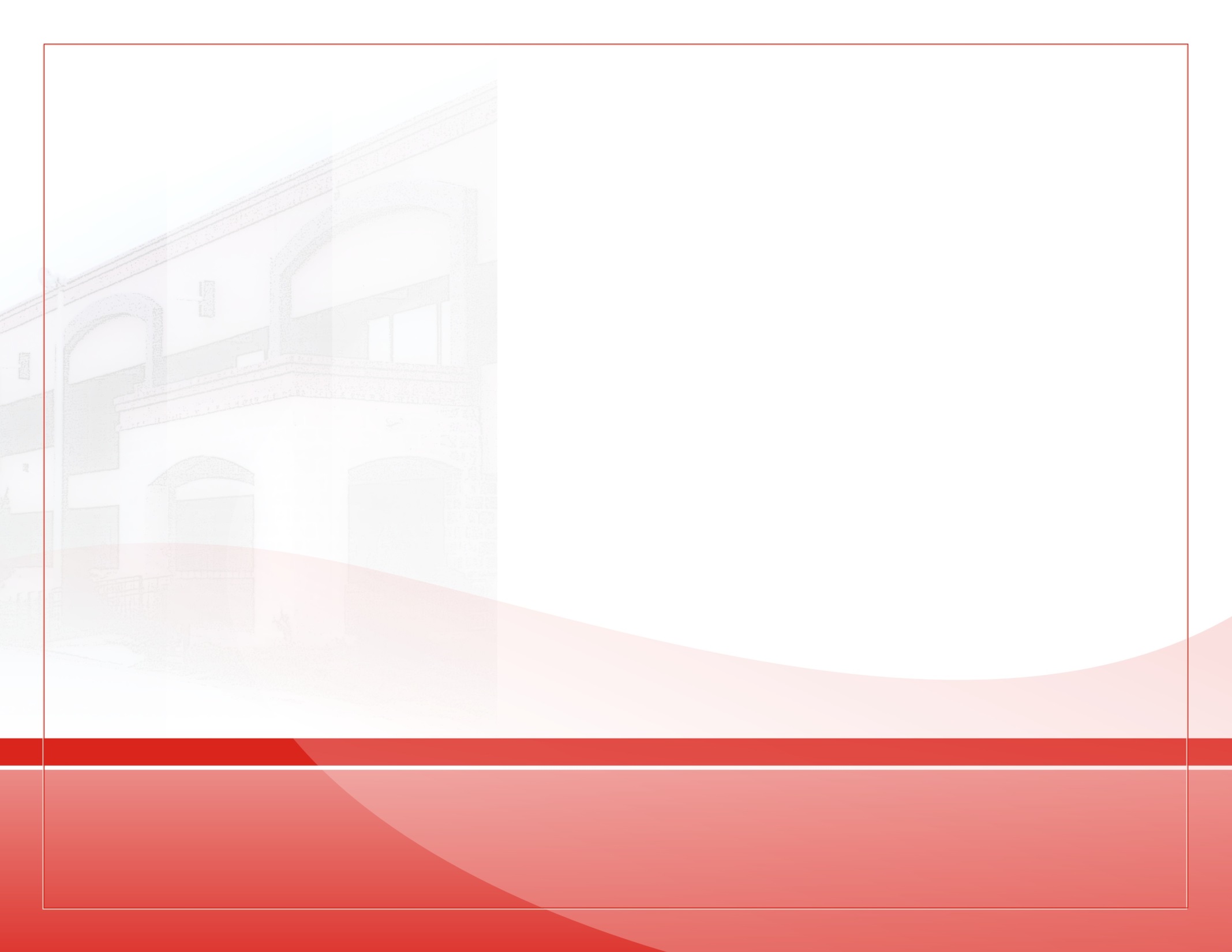 Proceso de elaboración del portafolio:  4 momentos
ATENCIÓN no son necesariamente lineales
Conciso
Aspectos relevantes y significativos
COMPETENCIA PROFESIONAL
portafolio
Desarrollo, organización valoración de las evidencias de aprendizaje
FECHAS DE ENTREGA
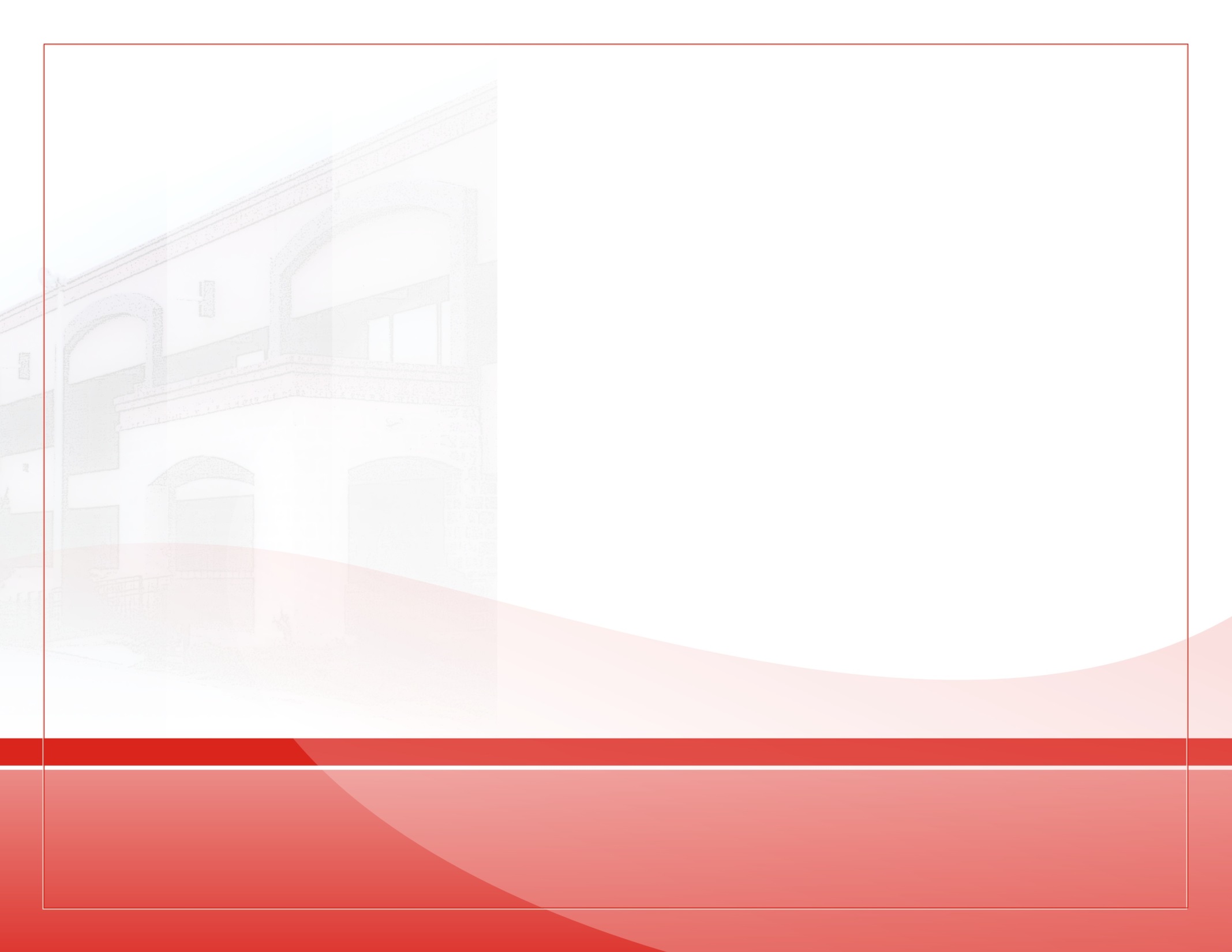 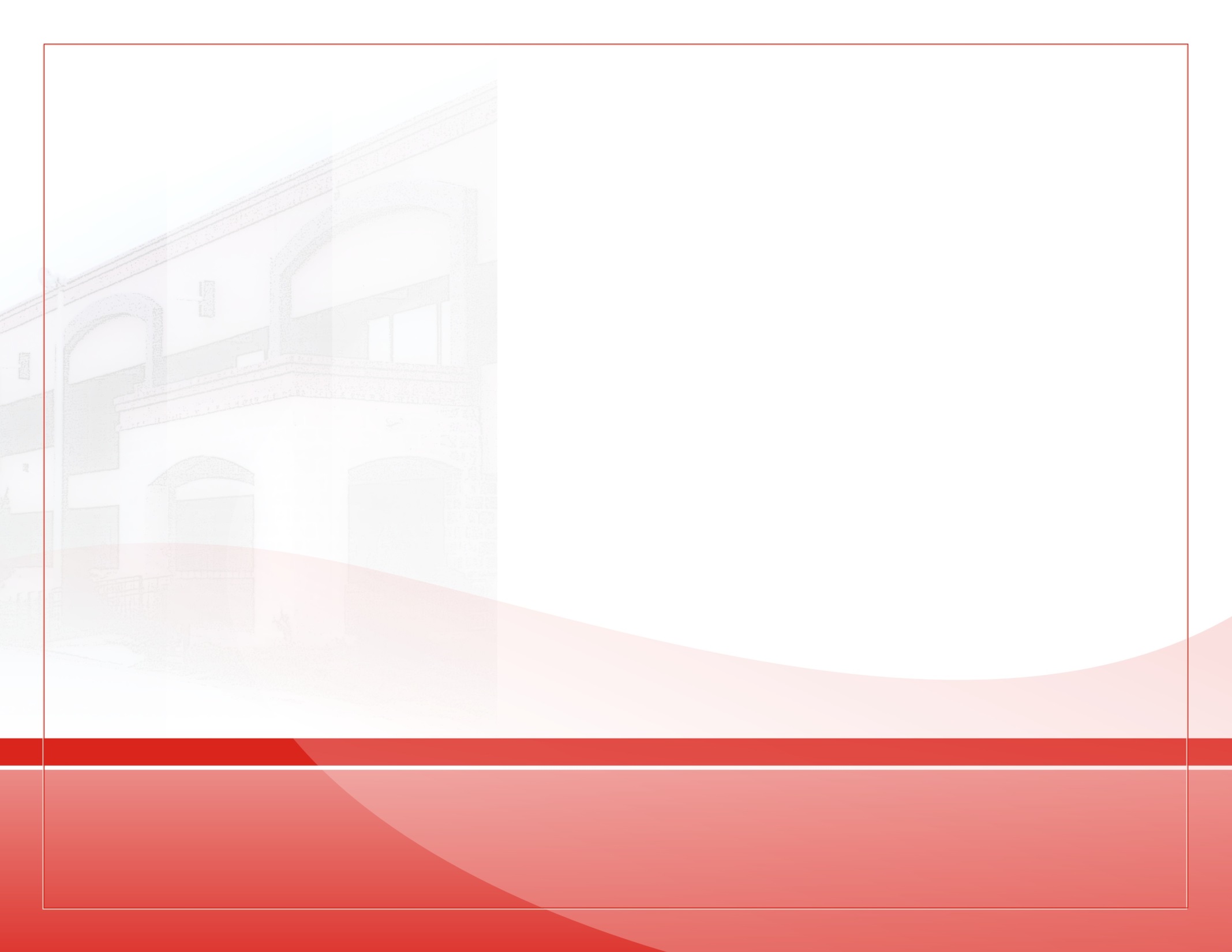 Revisión de la tipología con su asesor
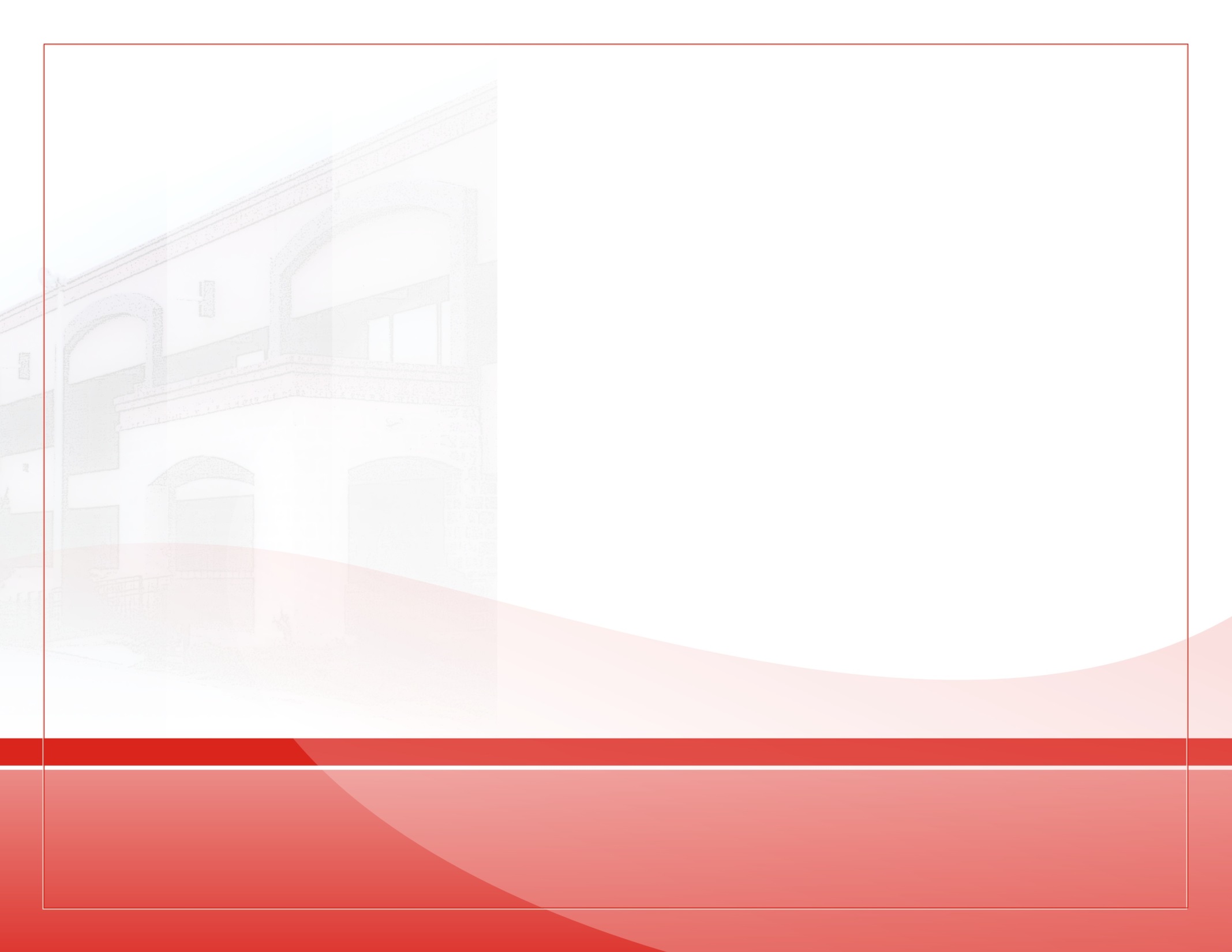 Acuerdos establecidos
Usar laptop en cada asesoría
Uso moderado del celular
Tener una actitud positiva y de disposición, evitando palabras altisonantes, así como cuidar el lenguaje corporal
Tener completo las herramientas de trabajo en cada una de las sesiones (trabajo actual y descargado)
Se debe entregar avance semanalmente de acuerdo a lo sugerido por el asesor, dicha entrega será a través de escuela en red en el apartado del curso de titulación
En caso de que se realice plagio parcial o total el trabajo será anulado y la comisión de titulación dictaminara el veredicto.
Las entregas a Comisión de Titulación son obligatorias y se enviará a correo institucional y escuela en red en tiempo y forma 
Acatar las sugerencias realizadas por el asesor o la Comisión de Titulación.
En caso de que se omita la entrega por parte del estudiante normalista, la primera vez se firmará una carta compromiso, la segunda ocasión causará una llamada de atención por escrito y la tercera vez será objeto de que el proceso de titulación quede suspendido hasta nuevo aviso.
En cada avance debe incluir las referencias en orden alfabético
Los días que tendrán asesoría será los días asignadas en el horario del asesor